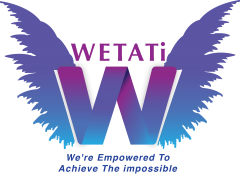 Insert Name of Business
Name of Student(s)
Name of School
Date:
Business Logo or tag line
INTRODUCTION
Be creative with your opening slide
Tell us a story
Tell us about you

Please delete the directions above before submission
BUSINESS NAME
One – two sentence narrative on the business
Business Logo
THE PROBLEM
Guide: You can deliver clarity and more information about your idea if the problem is clearly defined.  This slide and the solution slide are the two most important slides in your deck. Your business idea should be designed to address a problem that you have encountered, understand and want to resolve. It is helpful to the judges if you include research data on your problem to demonstrate your understanding.   Please delete this textbox before submitting your final entry.
Business Logo
CUSTOMER DISCOVERY
Resource Link: What is Customer Discovery?
Solution
Your business idea is the solution. In this slide explain your solution to the problem and the benefits to your customers. The best ideas are successful because they solve a problem in a way people understand. Who will be impacted by your solution and what is the impact? Make the connection between your idea, how it solves the problem, and the practical benefits to people.  Please delete this textbook before submitting our final presentation.
Business Logo
How Will You Turn the Idea into Reality?
This is your opportunity to explain how your business will work.  Realizing your idea will take effort and resources. Help us understand what resources you will need to launch your idea and bring it to the world/community you will serve. Please delete this textbox before submitting your final entry.
Business Logo
MARKET SEGMENT
Competitors and Competitive Advantage
Are there others that are doing business?  If, so, tell us who your competitors are, including direct and indirect competition.  How is your idea different? Please delete this textbox before submitting your final entry.
Business Logo
REVENUE MODEL AND STARTUP COST
StartUp Cost
Revenue Model
Resource Link: Revenue Model
Resource Link: Startup Cost
Your Team Talents
For your concluding slide provide the judges with an understanding of the skills and abilities that your team. What are the unique insights that led to the idea? What role will you play in bringing the idea to life?  Please delete this textbox before submitting your final presentation.
Business Logo
Q & A
Name of Student(s)
Name of Business
Tag Line
Business Logo